Conférence RBDH Rénovations énergétiques et loyersSecteur résidentiel locatif, précarité énergétique et rénovation énergétique
MEYER SandrineULB-CEESESandrine.Meyer@ulb.be  
10 octobre 2023
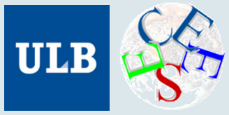 Contenu
Lien précarité énergétique et mauvaise performance du bâti 
Enjeux sociaux de la rénovation énergétique (à la fois nécessité et risque pour les locataires)  
Quels obstacles à la rénovation sur le marché locatif ?  Les « split incentives » identifiés  
Autres obstacles ?  
Les difficultés particulières dans les copropriétés
Quels leviers pour amener les propriétaires bailleurs à rénover (ds un contexte de futures obligations ?)  
Que penser des primes destinées aux propriétaires-bailleurs ?  
Quelles pistes de financement alternatif pour les propriétaires-bailleurs ? 
Comment éviter l’effet inflationniste des rénovations sur les loyers ?  
Quels effets des rénovations sur les factures énergétiques ? Est-ce qu’on peut tabler sur des factures énergétiques qui diminuent (et qui permettraient de compenser des éventuelles hausses de loyer ?) 
Qu’est-ce que l’effet rebond ?
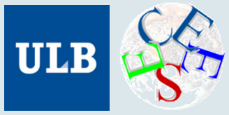 Précarité énergétique et rénovation
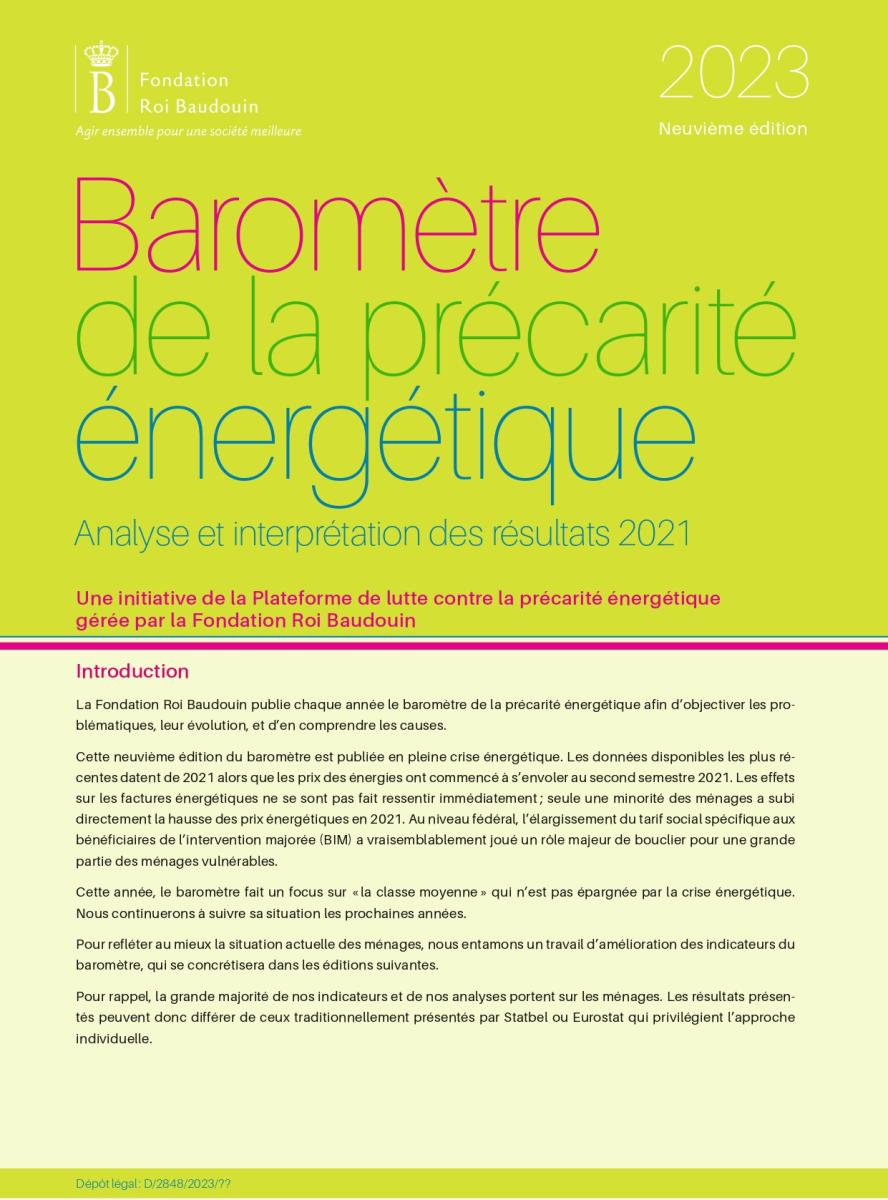 Précarité énergétique
3 formes 

qui touchent globalement 1/5 des ménages en Belgique


mais plus d’1/4 des ménages en RBC
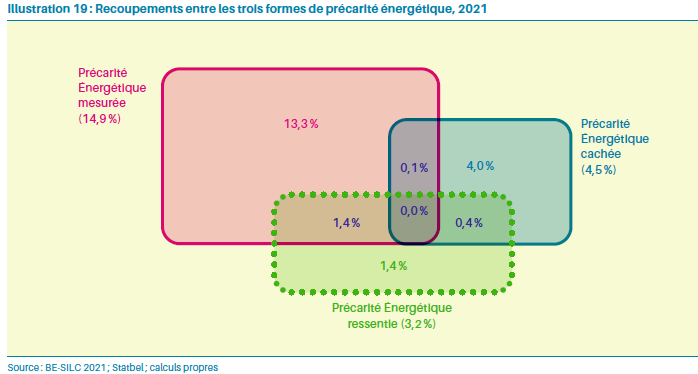 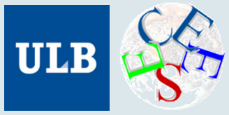 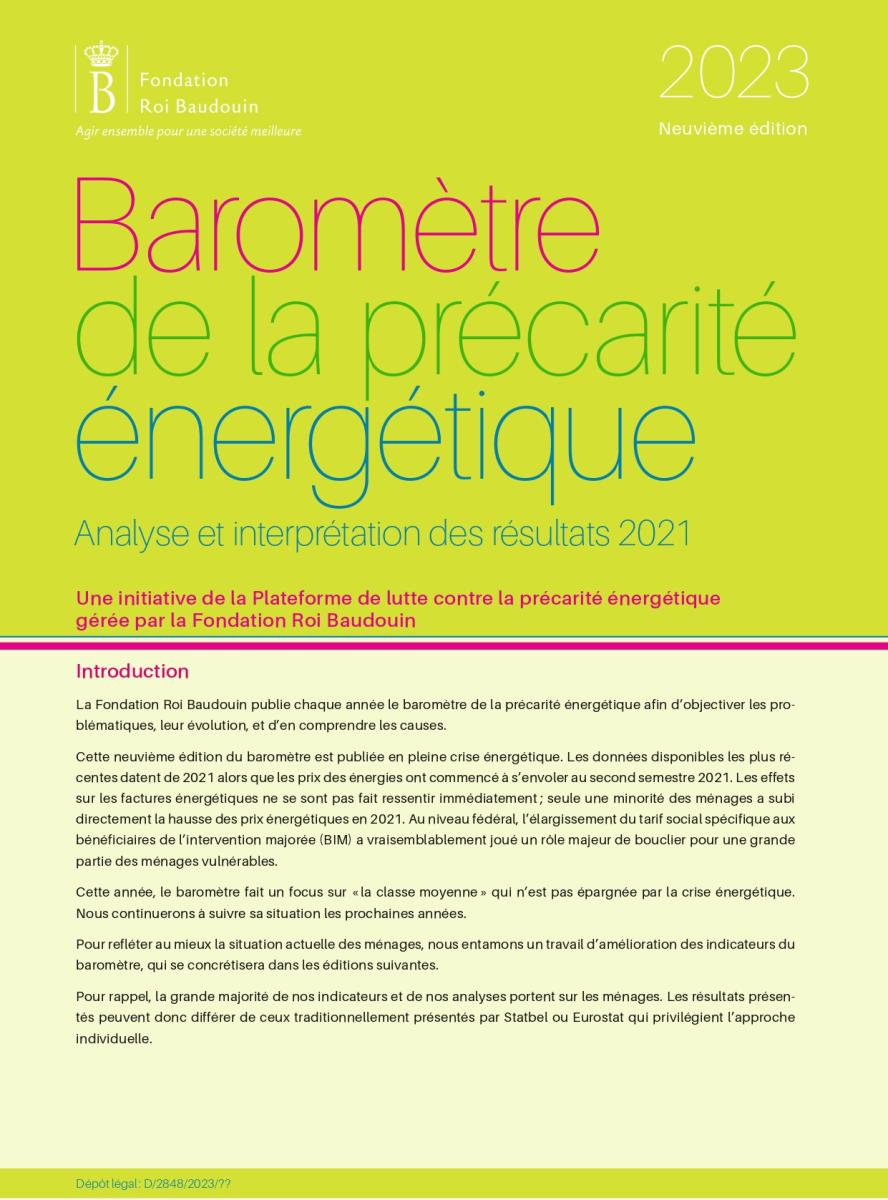 Précarité énergétique et logement
Facteurs d’occurrence de la précarité énergétique
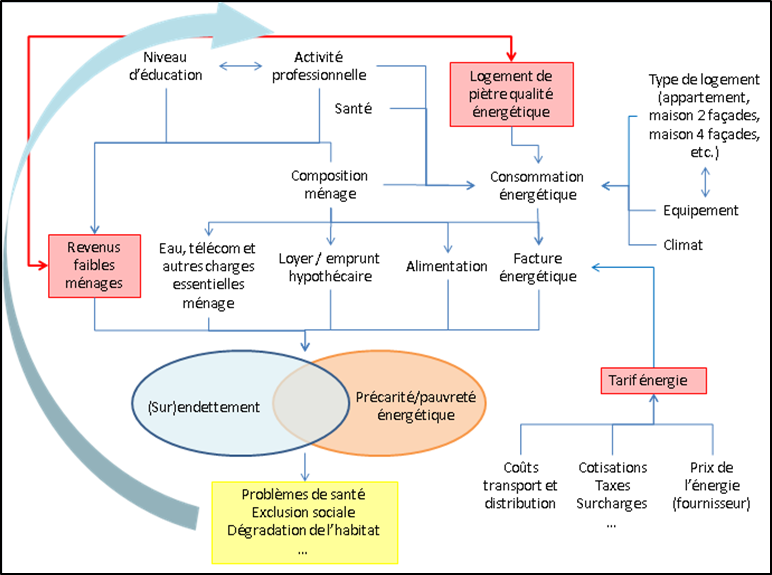 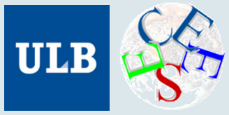 Source : adapté de Huybrechs et al., 2011, p.39
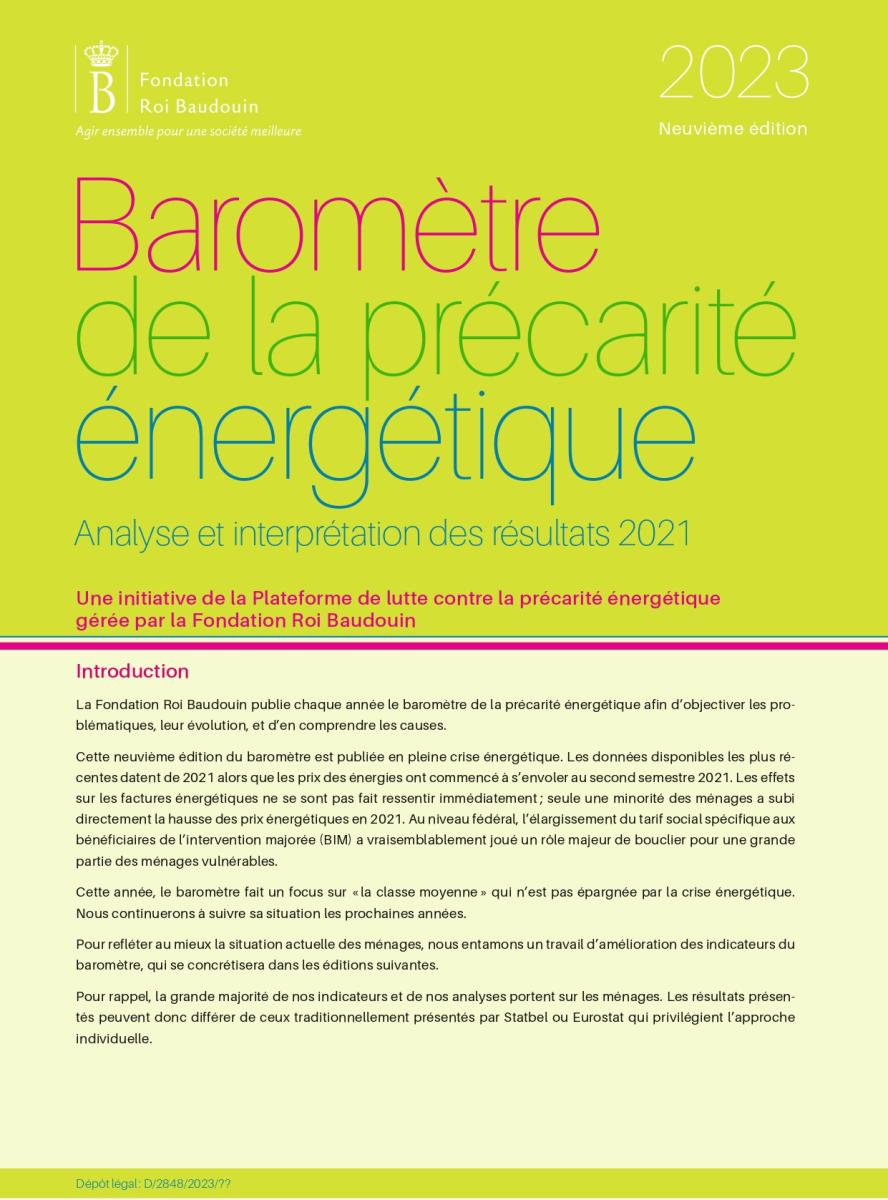 Des ménages plus touchés
Isolés et familles monoparentales
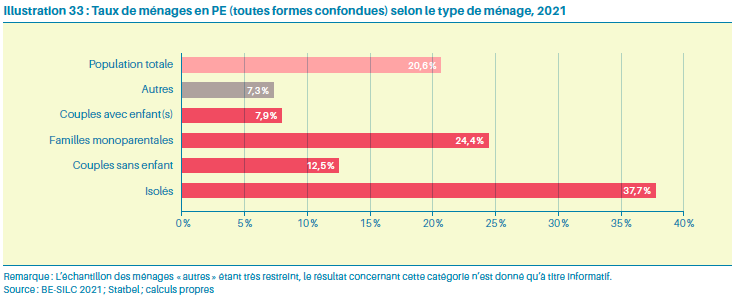 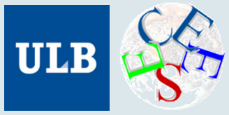 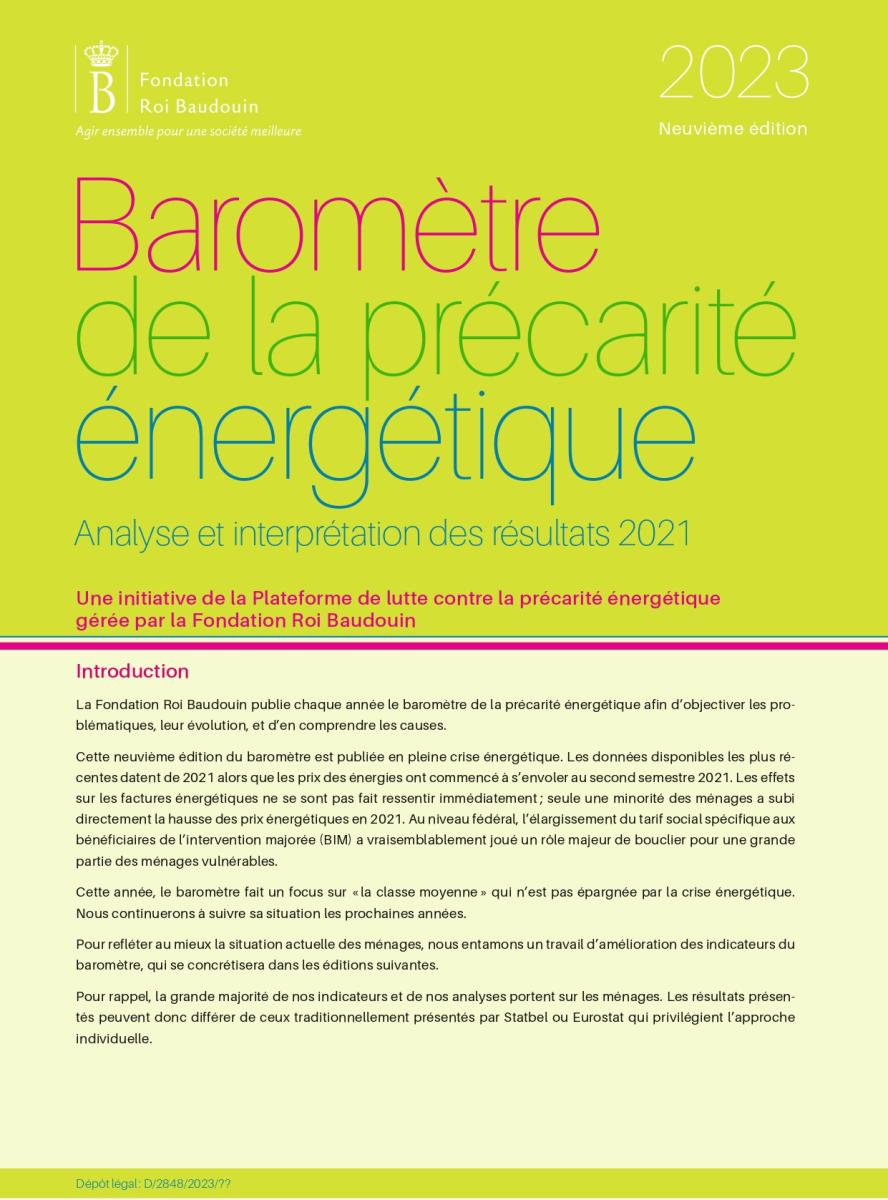 Des ménages plus touchés
Locataires
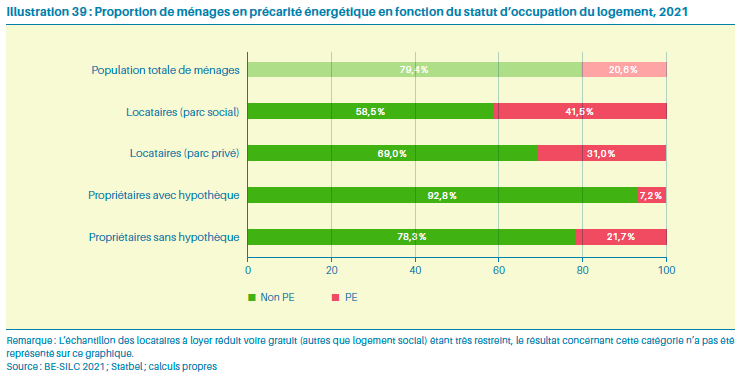 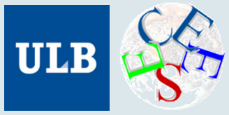 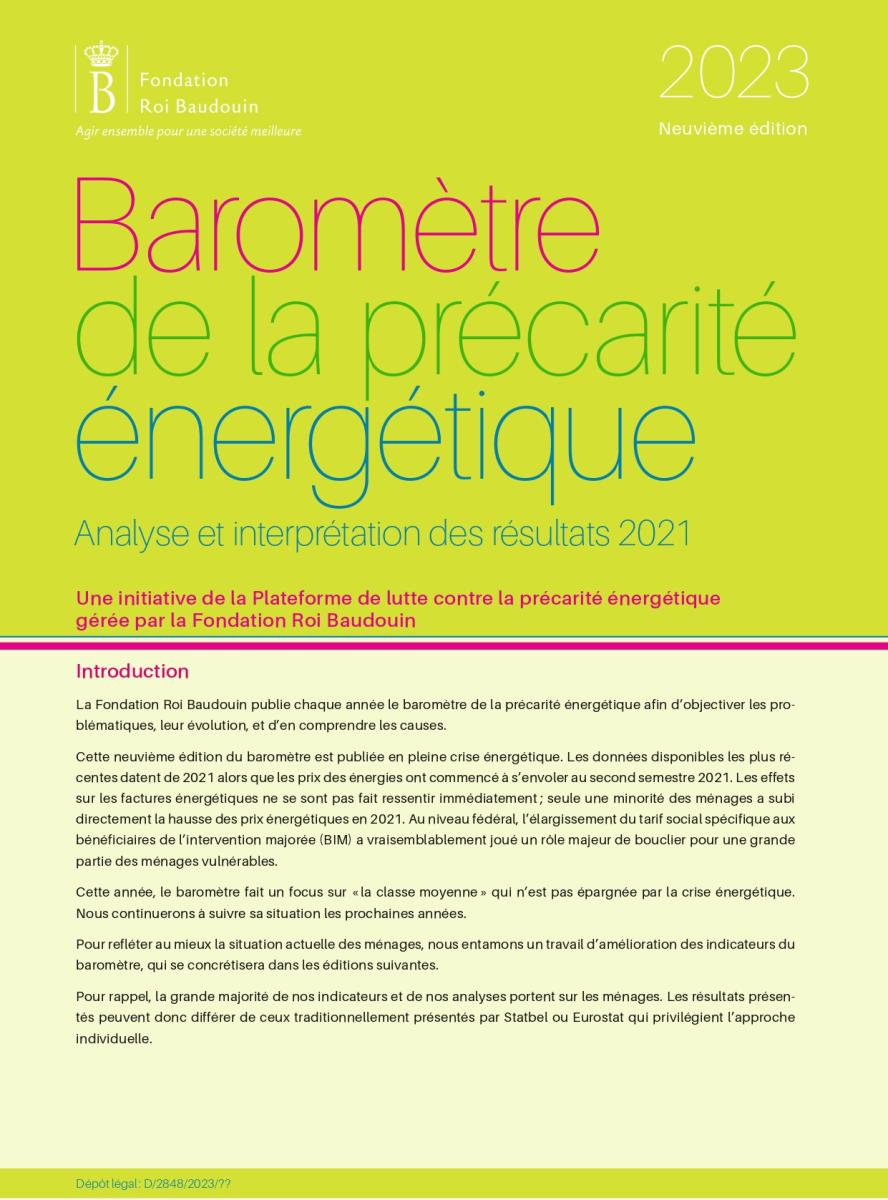 Des logements moins qualitatifs
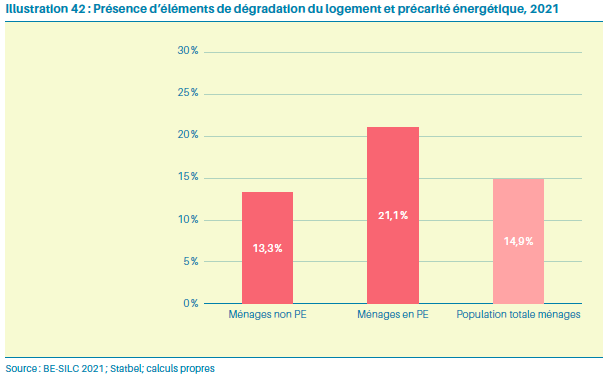 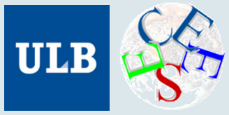 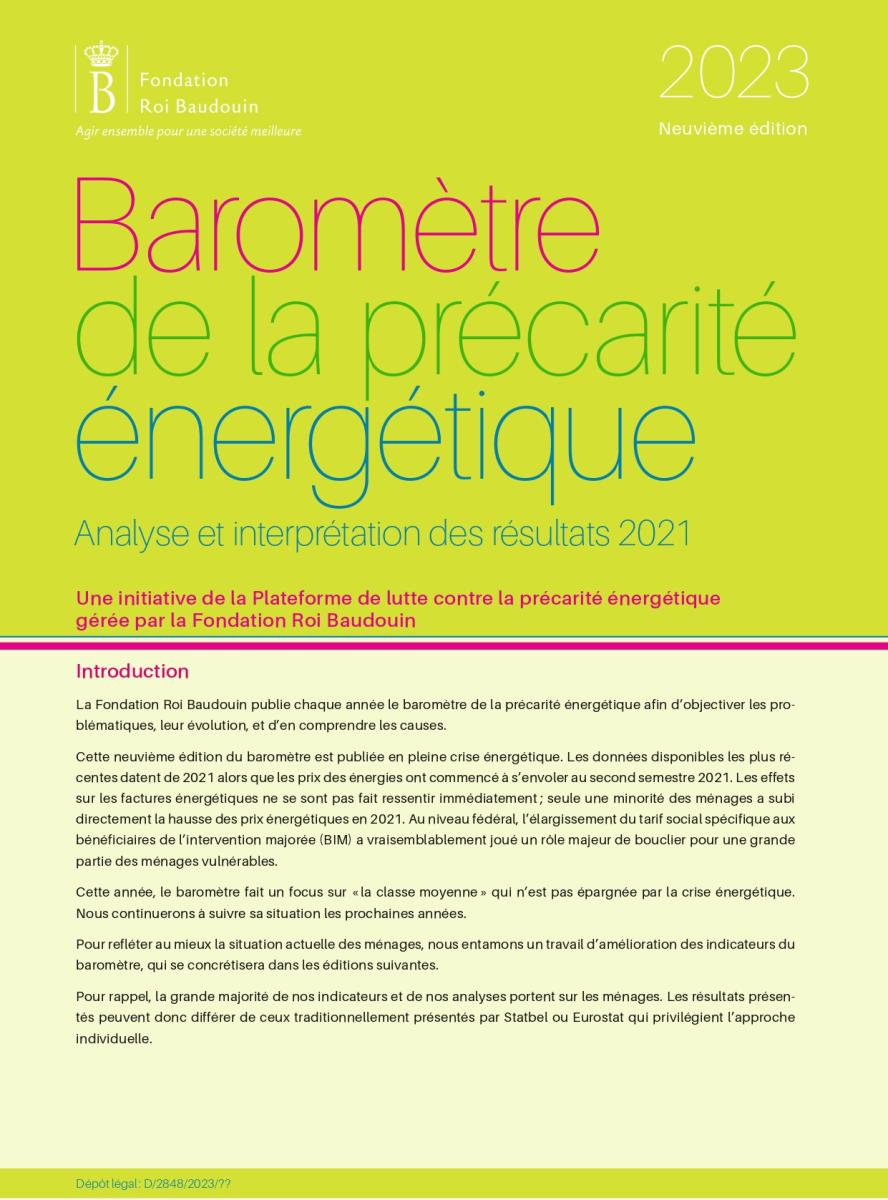 Des logements moins qualitatifs
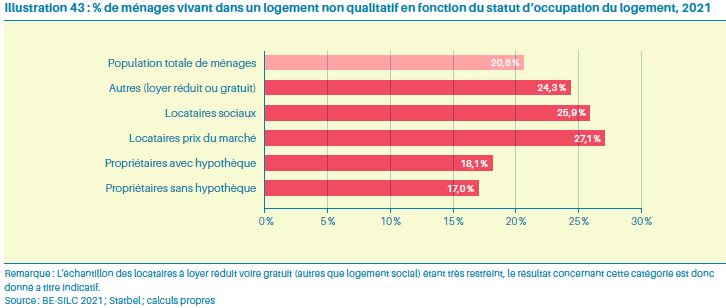 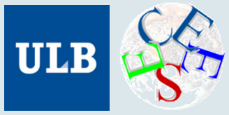 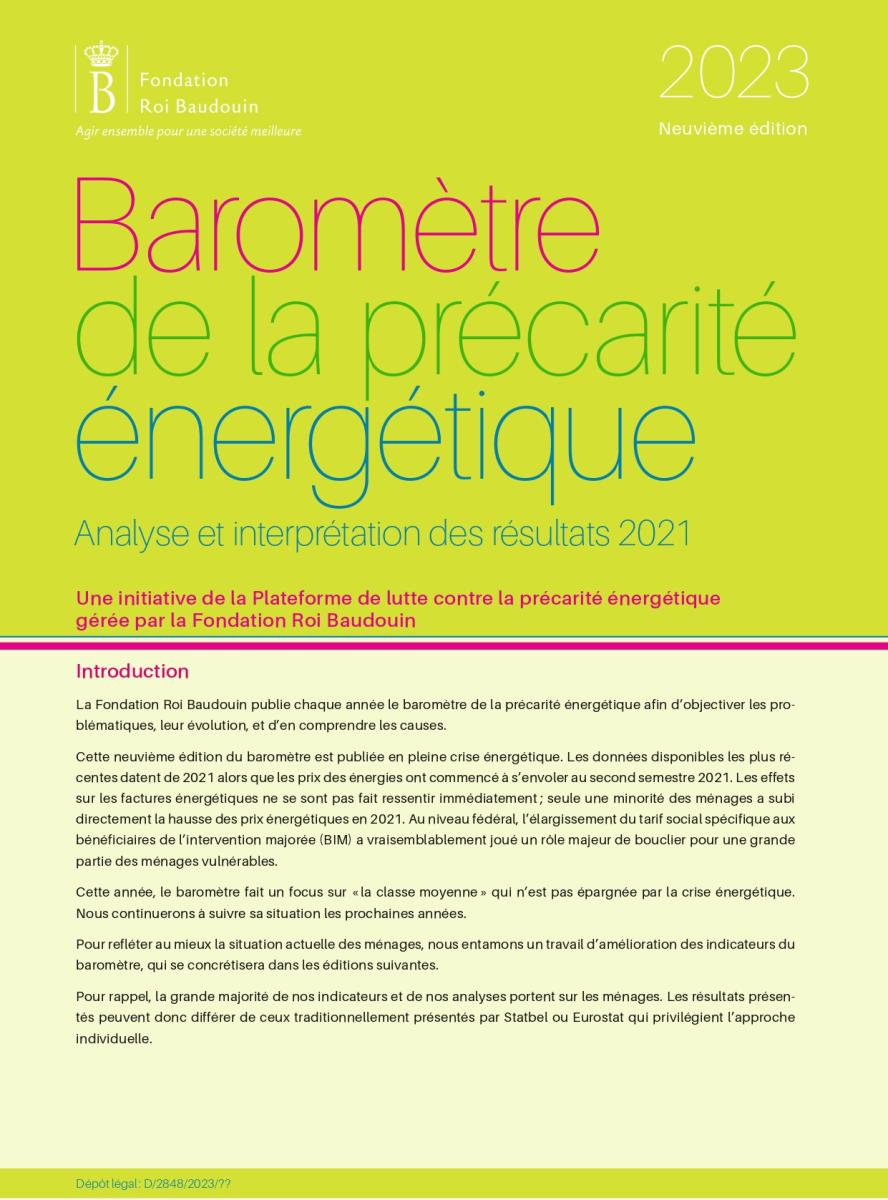 Des problèmes de santé liés
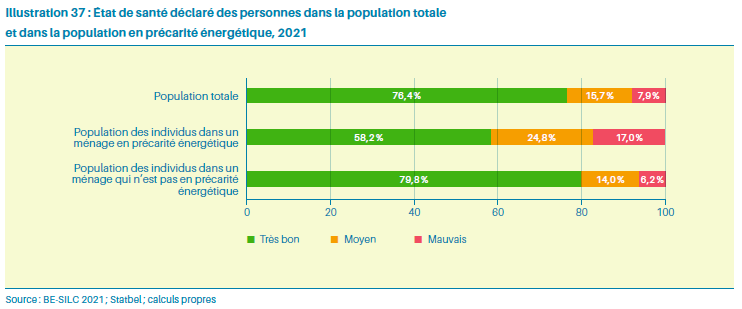 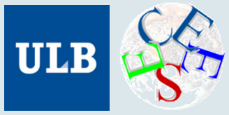 La rénovation énergétique vue comme une solution
Amélioration de la qualité du logement et de la santé des occupants 
=> effets indirects sur la scolarité des enfants, le parcours professionnels des adultes, etc.

Réduction potentielle de la facture d’énergie OU amélioration du confort thermique des occupants (effet rebond potentiel)
Parenthèse sur l’effet rebond



Effet rebond = 	consommation accrue liée à la réduction des limites à                           	l’usage (ex: prix, accessibilité, etc.)



Effet direct : consommation d’énergie accrue dans le logement 
	

Effet indirect : consommation accrue de biens et services énergivores


l’efficience énergétique ne suffit pas pour réduire la consommation énergétique globale (cf. normes des véhicules versus nombre de véhicules en circulation, km parcourus, options, etc.) …
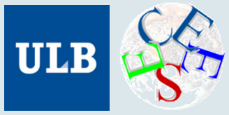 La rénovation énergétique vue comme une menace
Capacité financière des propriétaires à assumer l’investissement / la charge d’emprunt
Risque de mettre fin au bail - Où aller pendant les travaux ?
Augmentation potentielle des loyers suite aux travaux
Quid d’un gain suffisant sur les factures énergétiques pour compenser ?
Sous-consommation et/ou tarif social
Souci de régulation, entretien, non appropriation de nouvelles technologies
Crises énergétiques
Aides au paiement de la facture énergétique mais quid pour le loyer d’un logement de qualité ?
Quid du nombre de logements autorisés après travaux (urbanisme) ?
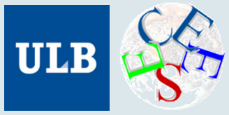 [Speaker Notes: PARLER DE L’EFFET REBOND

Les réductions de consommations réelles attendues sont moindres qu’attendues suite aux travaux
Accroissement de la consommation énergétique directe ou indirecte]
Obstacles à la rénovation énergétique
Caractérisation parc logements RBC
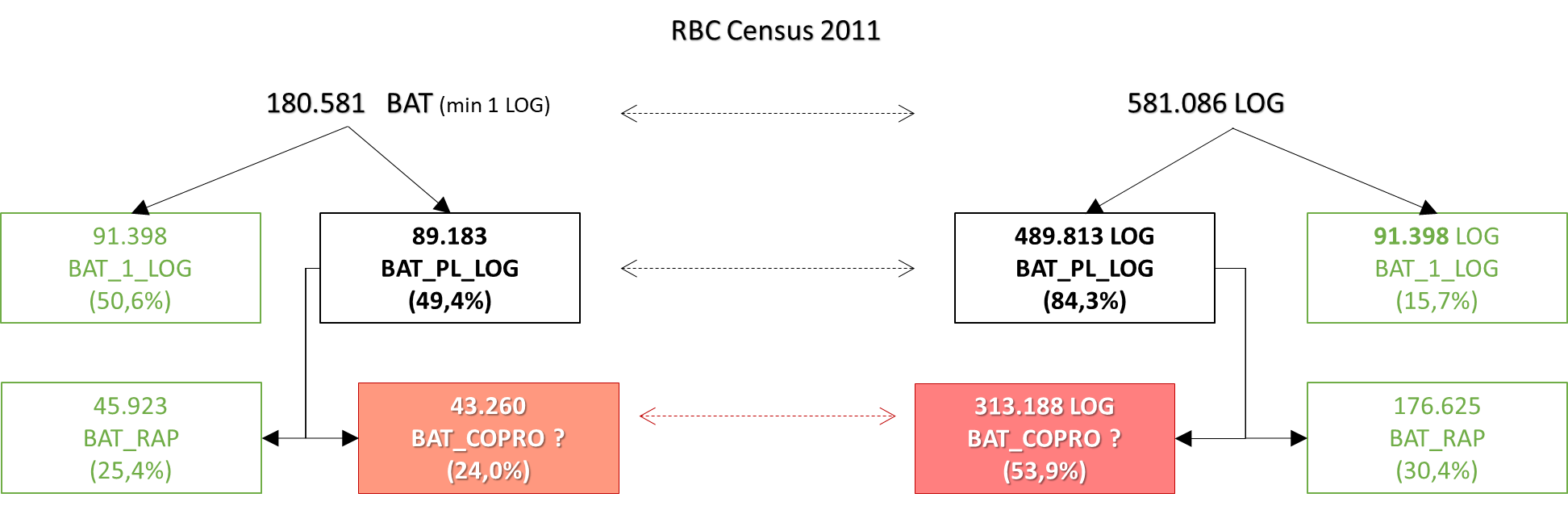 Micro-données Census 2011, calculs propres
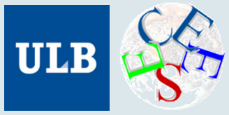 Caractérisation parc locatif en RBC
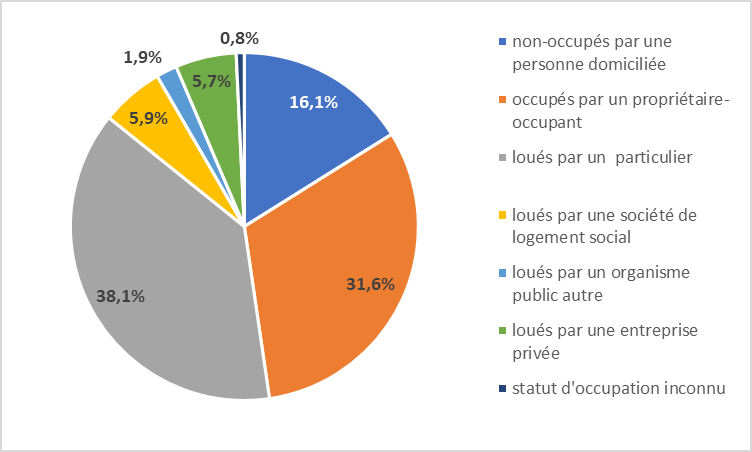 Moins d’1/3 des logements bruxellois sont occupés par leur propriétaire (Census 2011) 


 Parc locatif potentiel = environ 2/3 des logements bruxellois (détenus à 66% par des particuliers)
Micro-données Census 2011, calculs propres
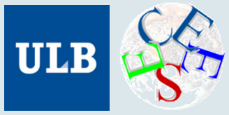 Spécificités du marché bruxellois
En termes de population

Plus de 60% de ménages locataires (moyenne nationale < 35%)
Importance des ménages à faibles revenus
Surreprésentation des ménages isolés et familles monoparentales
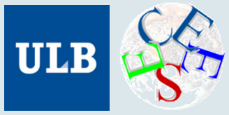 Spécificités du marché bruxellois
En termes de logements
Peu de maisons unifamiliales vs importance du « logement collectif »
Logements chers (achat ou location, surtout petits logements)
Logements anciens
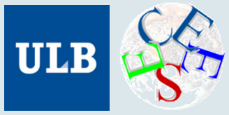 Micro-données Census 2011, calculs propres
Les différents « split-incentives » liés à la rénovation de logement
Situation de « split – incentive » 
= 
situation où celui qui « fait les efforts » 
ne récolte pas 
(directement et certainement) 
les fruits de son investissement 

 Non-alignement des intérêts
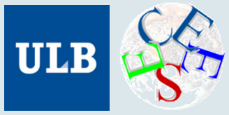 Les différents « split-incentives » liés à la rénovation de logement
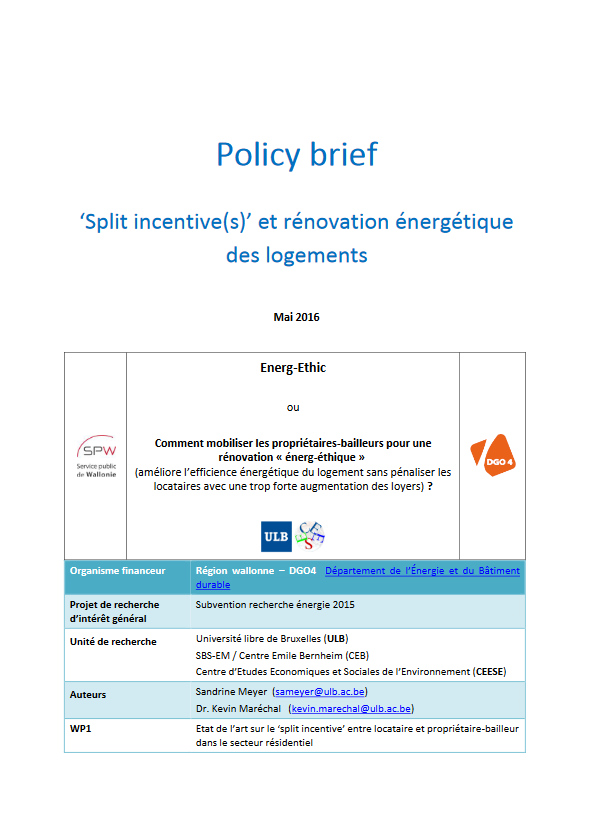 Dilemme locataire-propriétaire

Incertitude liée à l’occupation / détention du bien
Age des propriétaires particuliers
Instabilité professionnelle ou familiale

La propriété multiple
Indivision avec plusieurs ménages impliqués
Copropriétés et diversité des profils de propriétaires

La lasagne institutionnelle belge et les silos de compétences
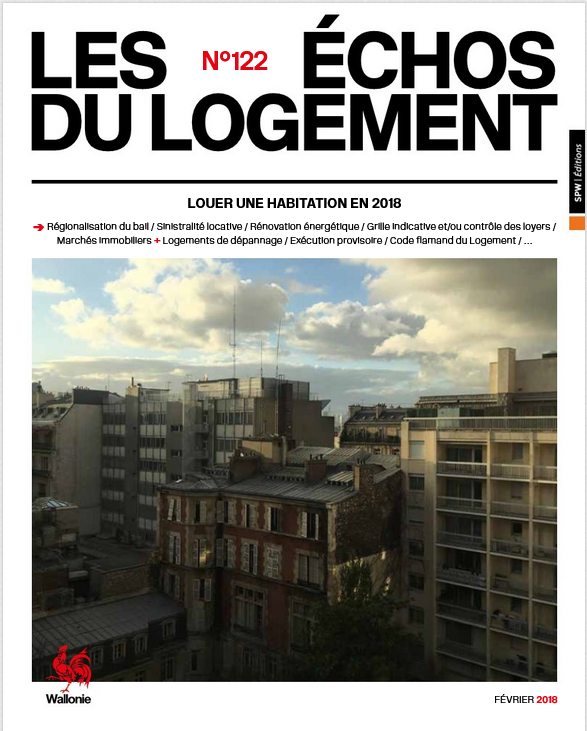 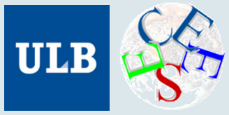 Obstacles spécifiques aux copropriétés
Multiplicité des profils de propriétaires (PO, bailleurs ; âge ; revenus ; etc.)

Résidentiel + autres activités ? (commerces, bureaux, etc.)

Travaux privatifs versus travaux sur les communs et lien avec le certificat PEB

Présence et profil de syndic, processus décisionnel

Nécessité de garder les occupants pendant les travaux globaux
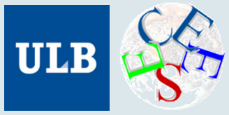 Atouts liés aux copropriétés
« Embarquement » des bailleurs 


ACP => personnalité juridique propre et prêt collectif « attaché au bâtiment » possible


Possibilité achat groupé (ex: châssis et vitrage, cogénération ou panneaux solaires) et partage énergie avec les occupants
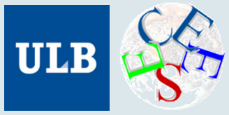 Comment mobiliser les bailleurs à la rénovation énergétique ?
Nécessité d’un « policy mix »
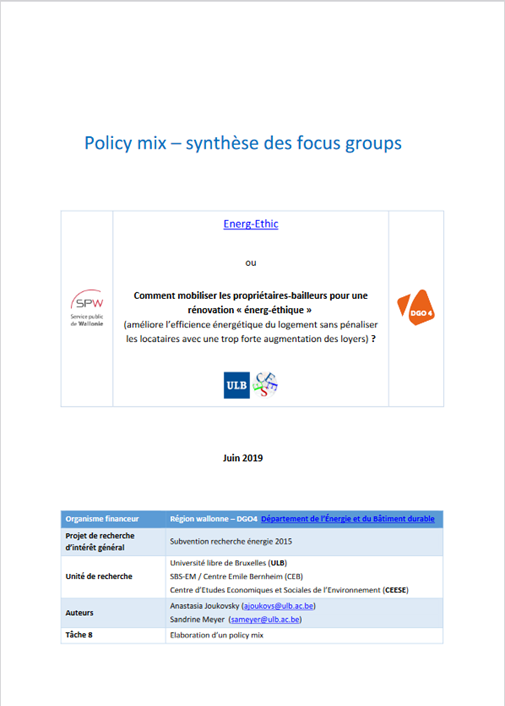 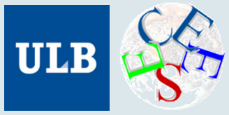 Nécessité d’un « policy mix »
Fiscalité pour encourager la rénovation et inciter à la modération des loyers
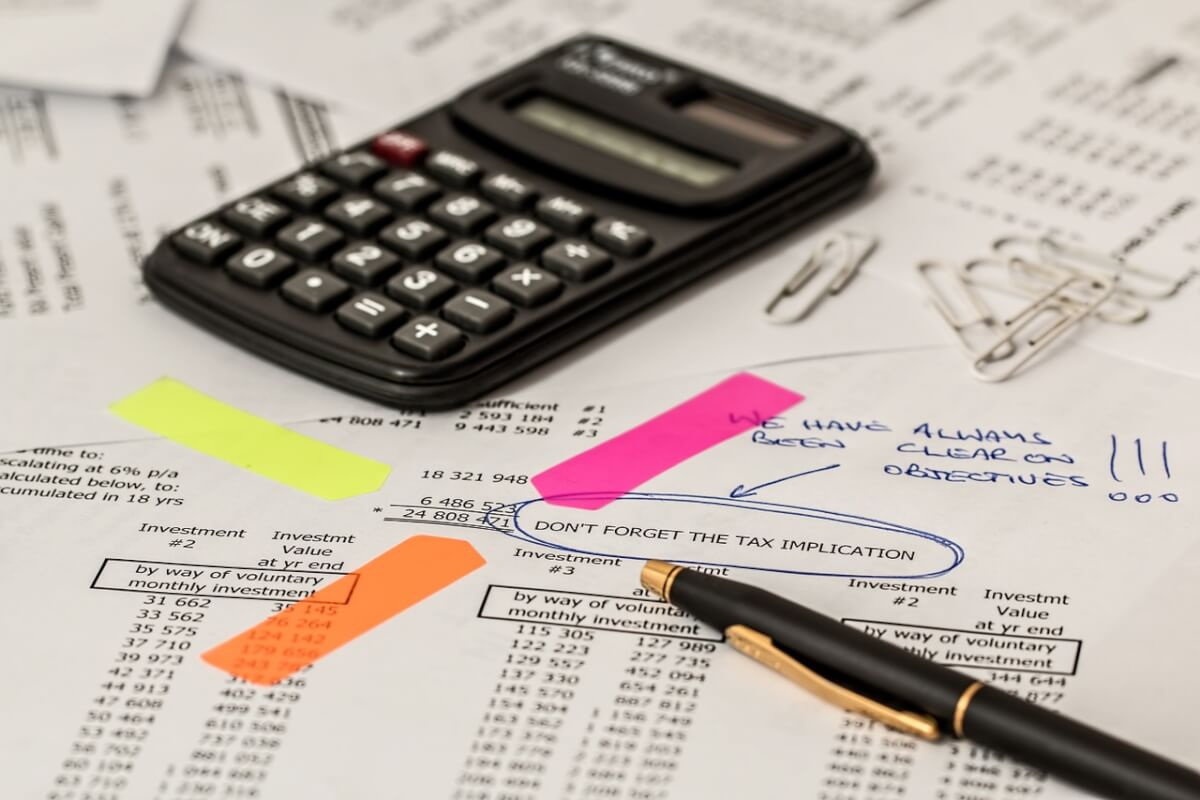 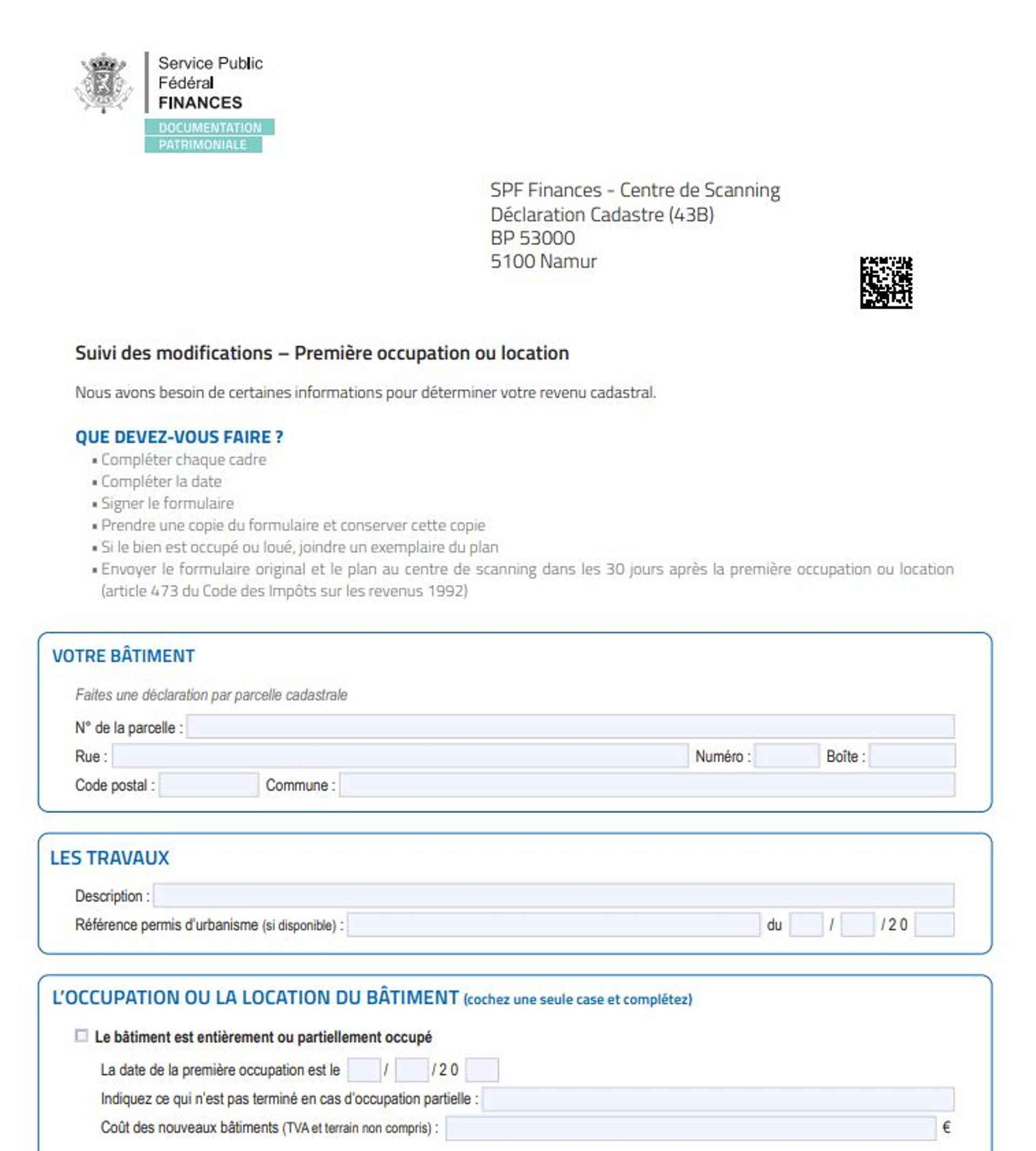 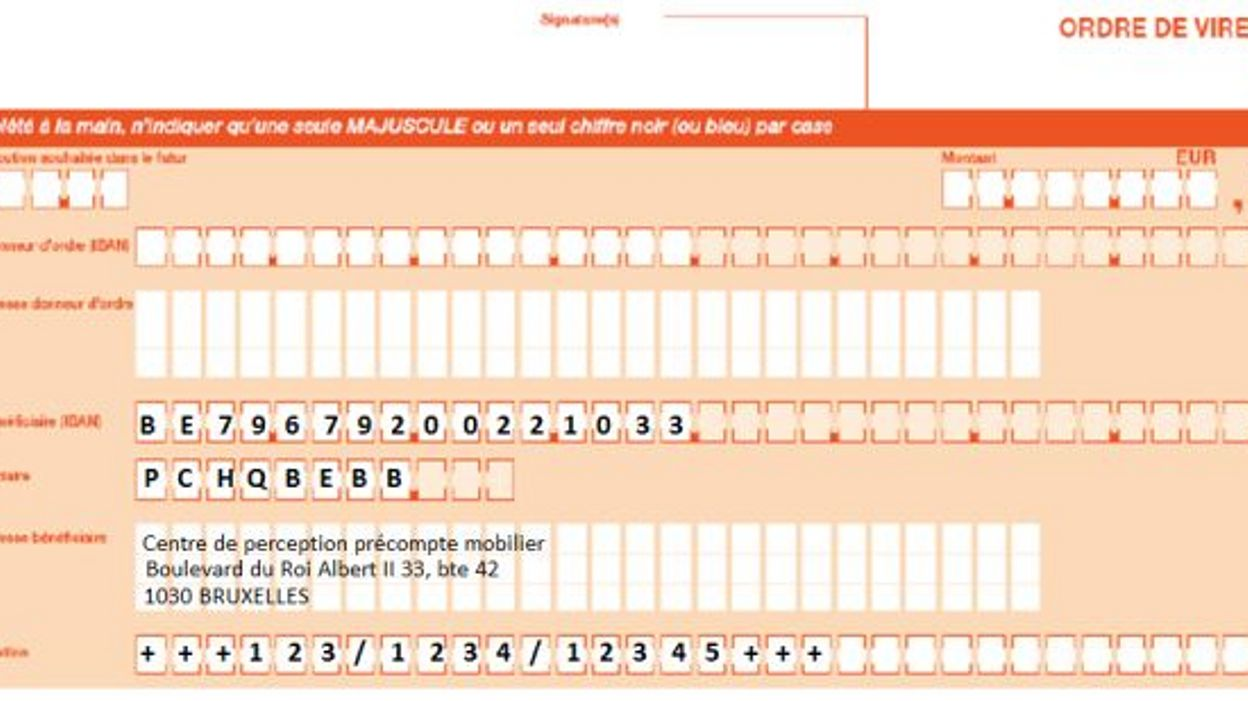 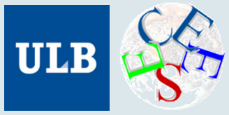 Nécessité d’un « policy mix »
Accompagnement à la rénovation (type OSS), approche spécifique copropriétés, approches spécifique bailleurs
Ex : Projet pilote Interface Réno (voir page 71 rapport de 2023)
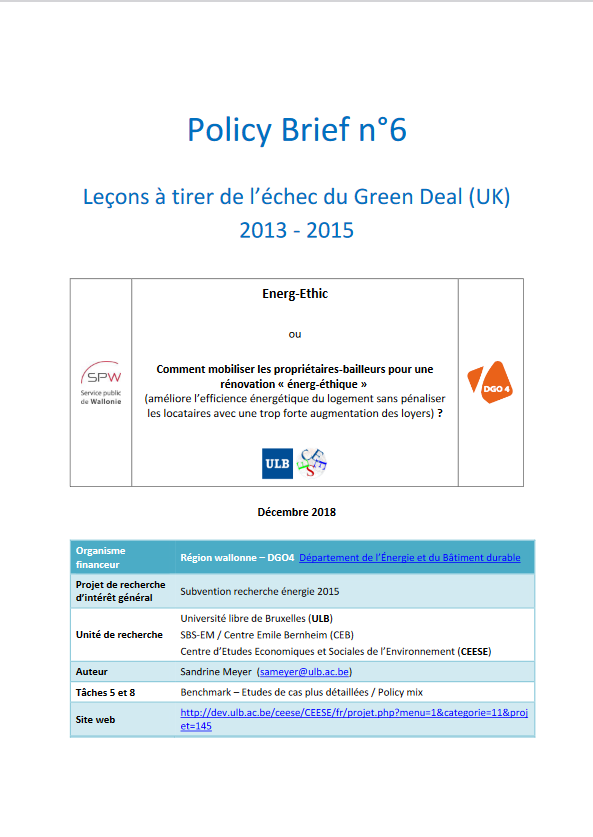 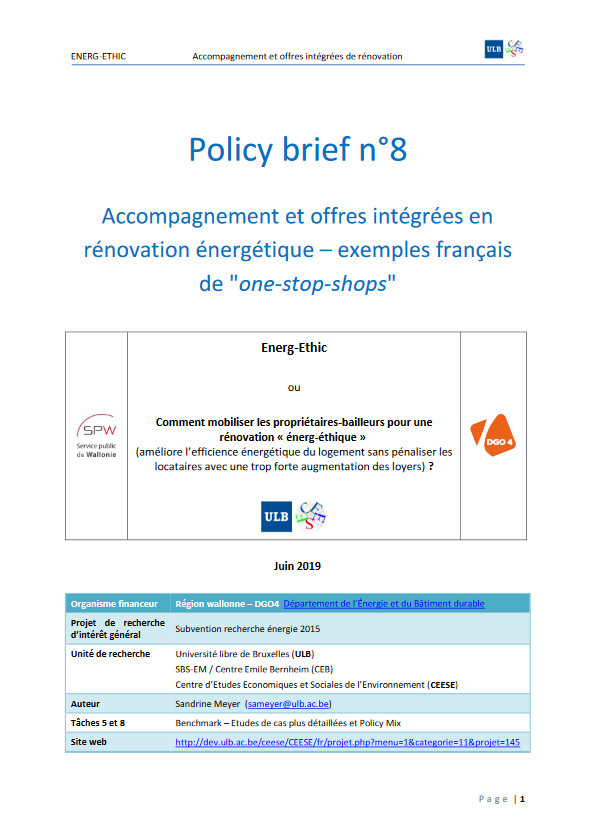 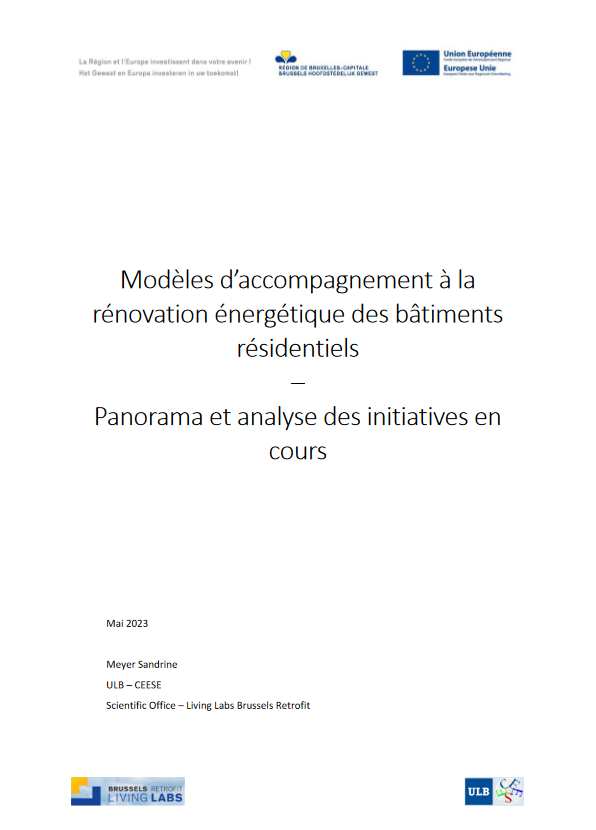 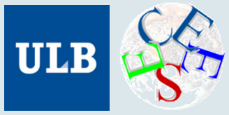 Nécessité d’un « policy mix »
Normes minimales d’efficience énergétique (MEES)
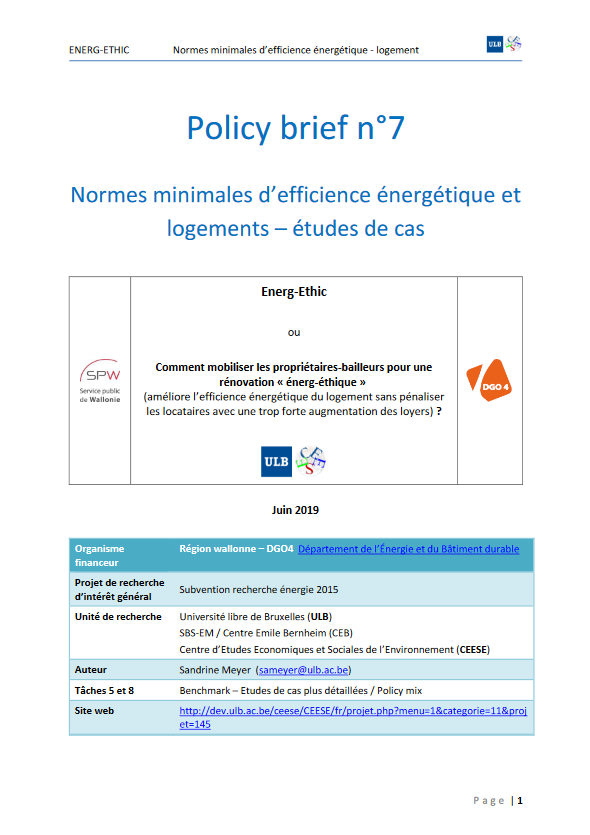 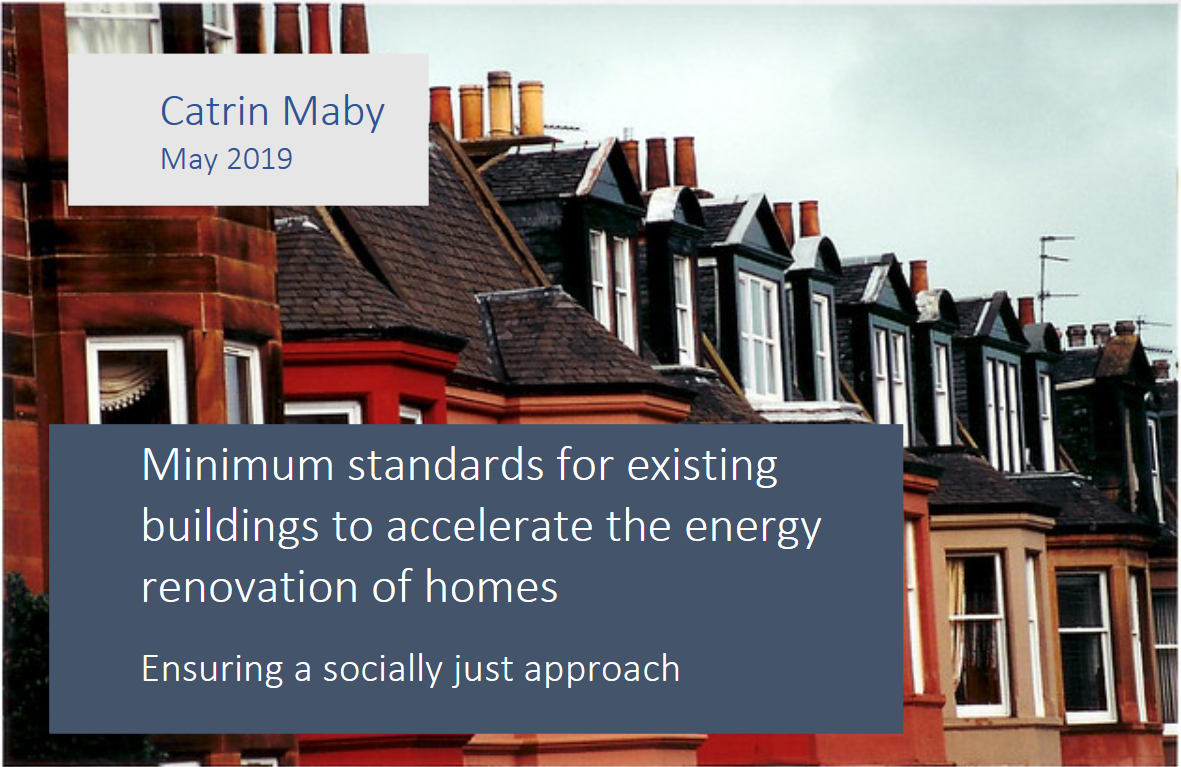 Final briefing European Climate Foundation (2019)
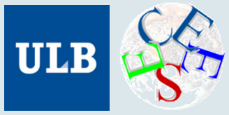 Nécessité d’un « policy mix »
Aides et financement alternatif avec encadrement des loyers
Ex: AIS, Rénov Assistance, projet CLTB
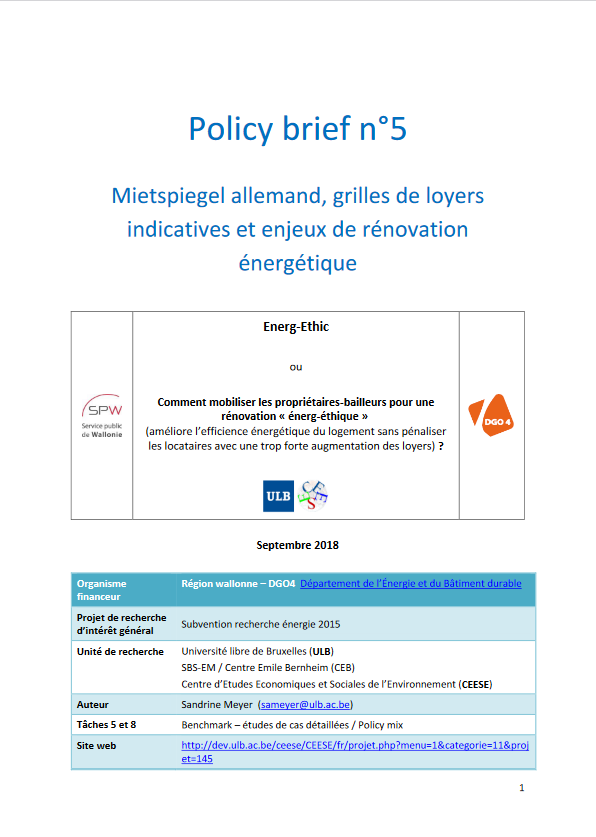 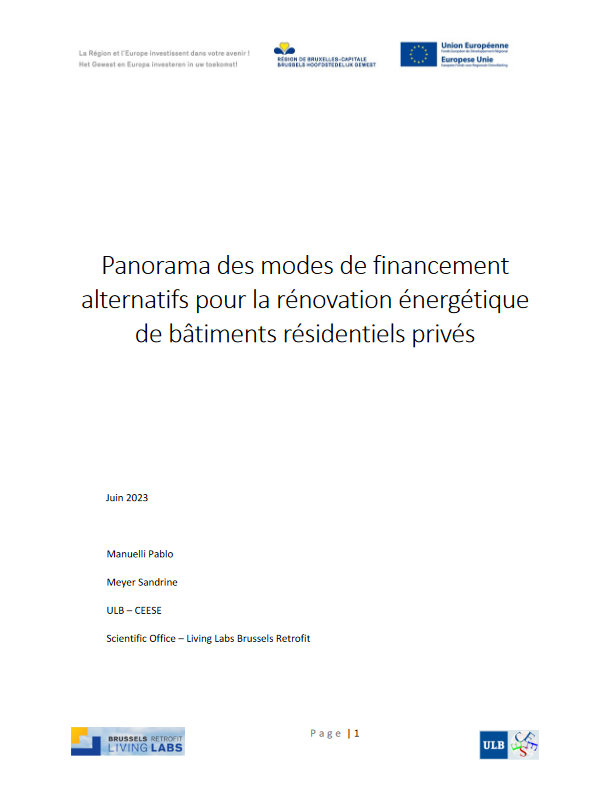 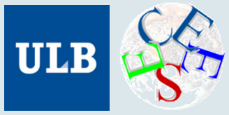 Merci pour votre attention !





Des questions ?
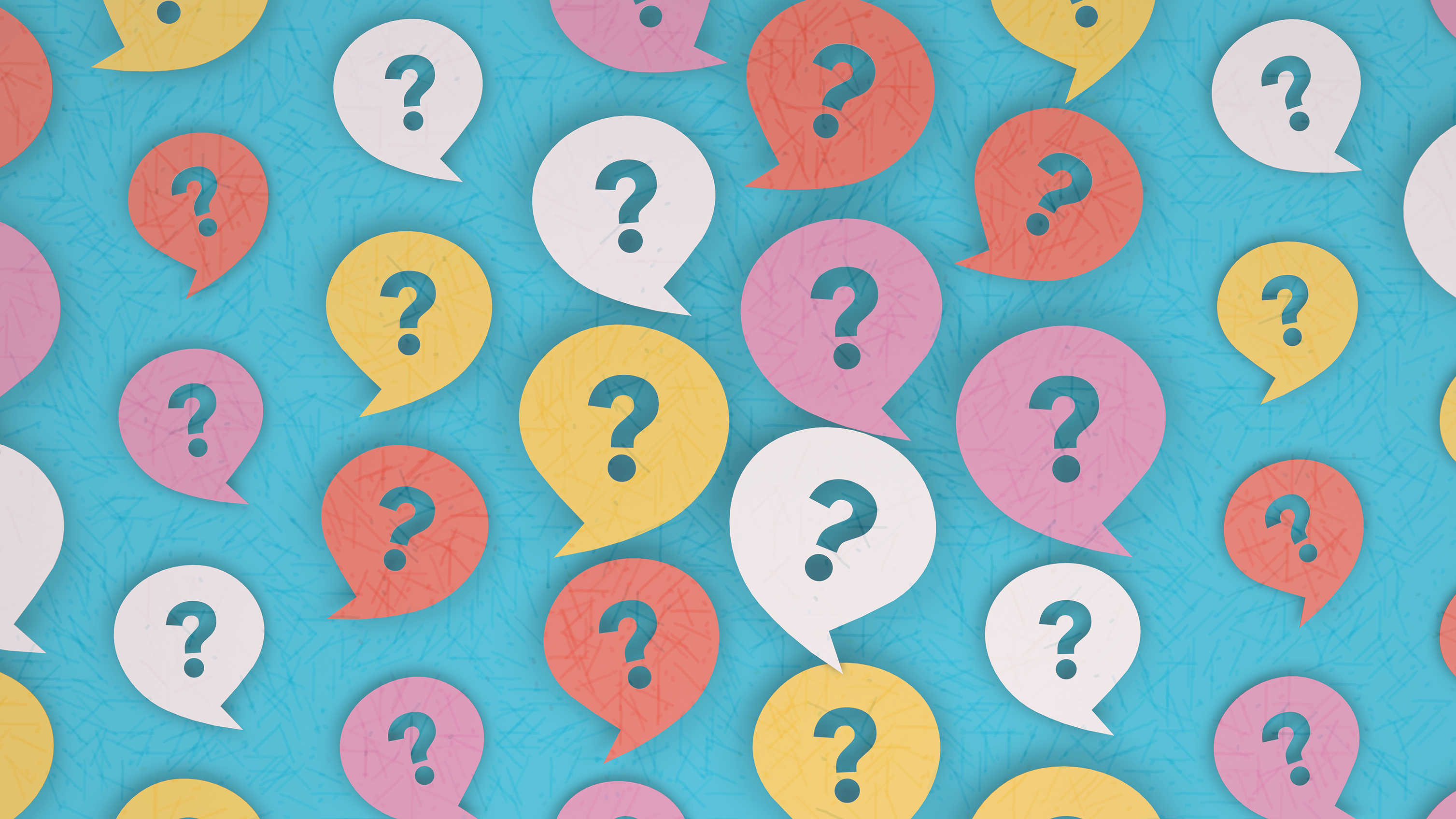